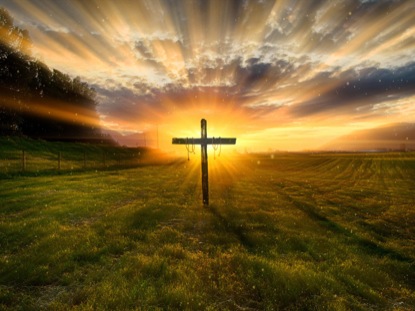 榮耀都歸祢
Glory To You
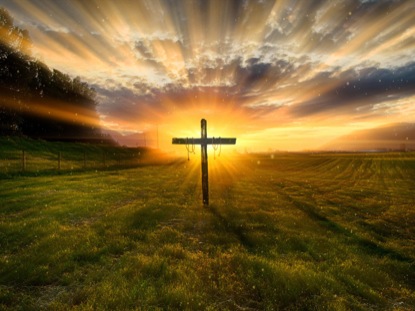 哈利路亞 榮耀歸寶座羔羊
哈利路亞 榮耀都歸祢 
榮耀都歸祢，真神
榮耀都歸祢          1/4 
(詩集：讚美之泉 05 - 全新的你，23)
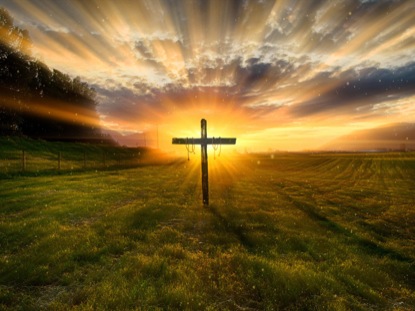 哈利路亞 榮耀歸寶座羔羊
哈利路亞 榮耀都歸祢 
榮耀都歸祢，真神
榮耀都歸祢          2/4 
(詩集：讚美之泉 05 - 全新的你，23)
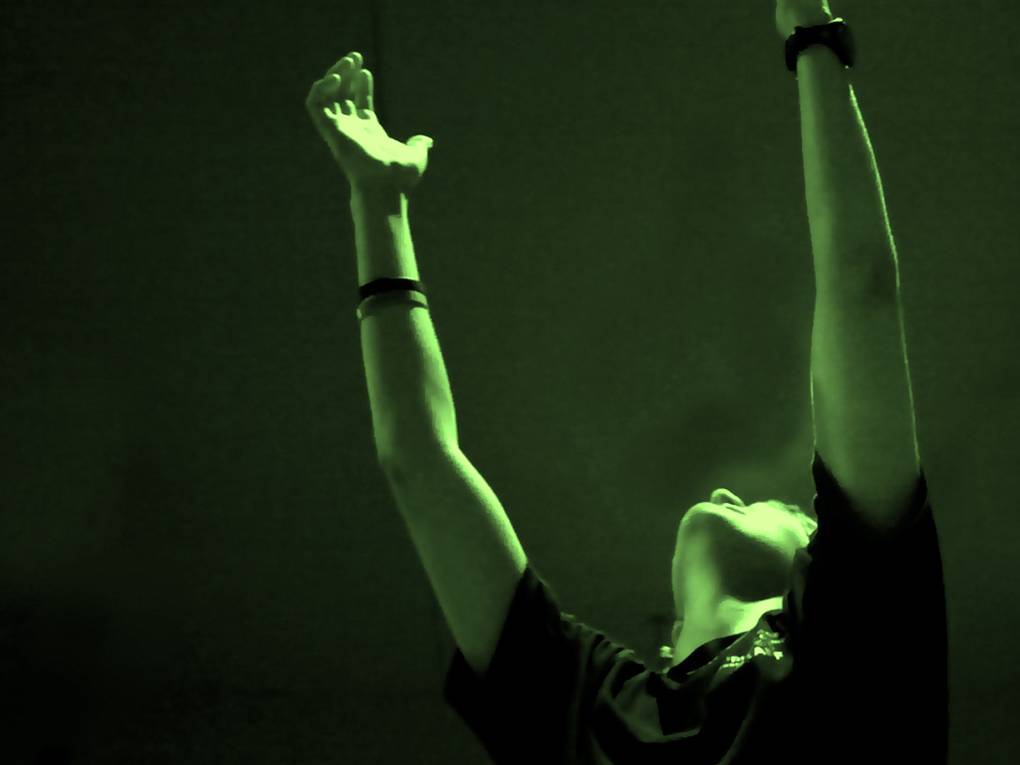 我一生都要來敬拜祢  哈利路亞
我的手 我的口  我全心 我全人
都要敬拜祢
榮耀都歸祢          3/4 
(詩集：讚美之泉 05 - 全新的你，23)
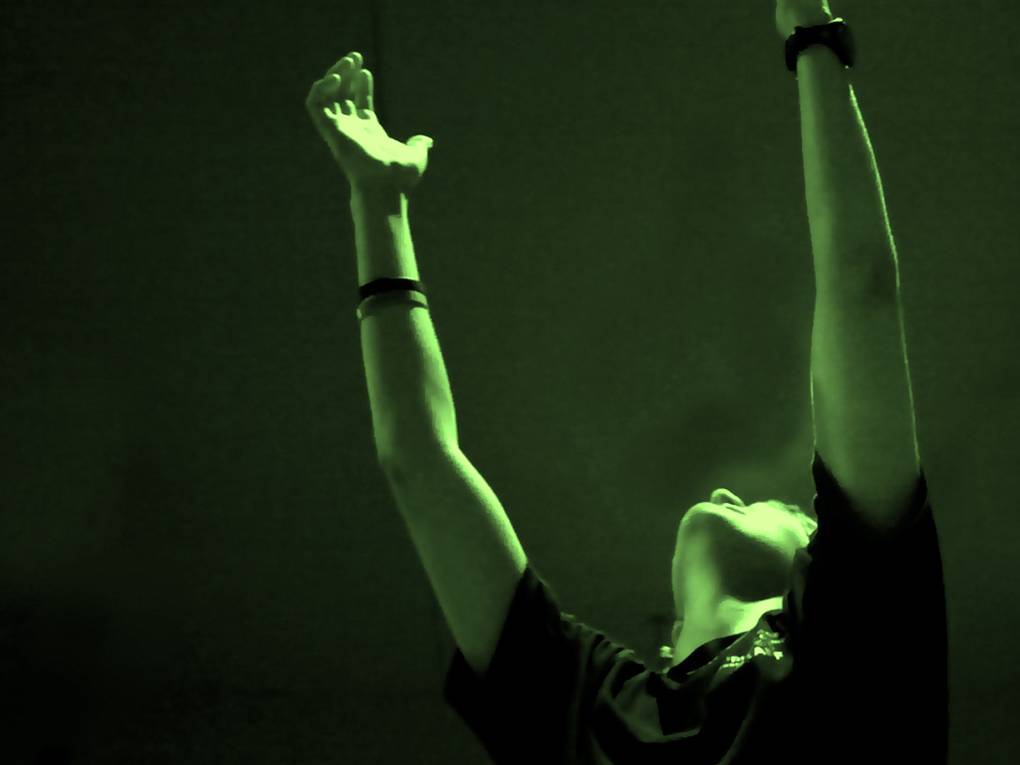 我一生都要來敬拜祢  哈利路亞
我的手 我的口  我全心 我全人
都要敬拜祢
榮耀都歸祢          4/4
(詩集：讚美之泉 05 - 全新的你，23)